Bµi 5
OÂn taäp vaø keå chuyeän
Tieát 1
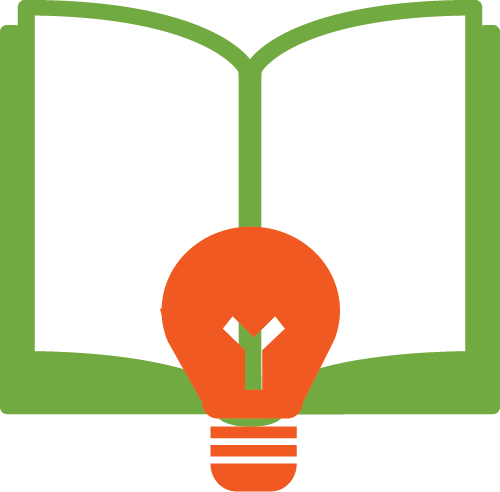 Luyeän ñoïc
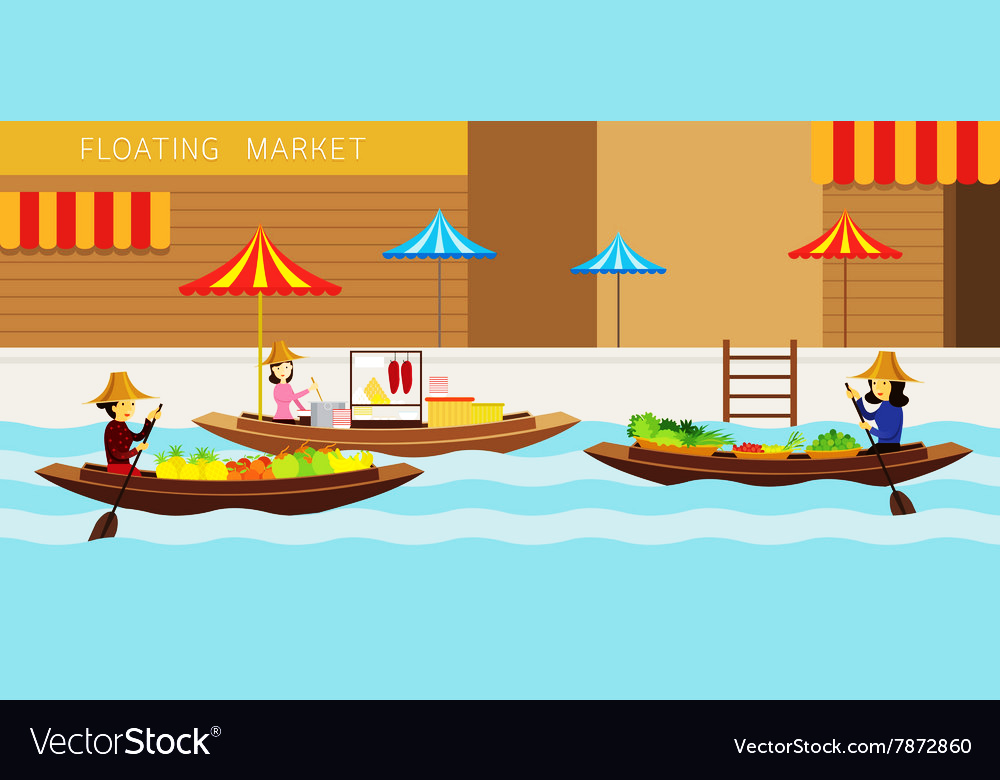 Ñi chôï noåi
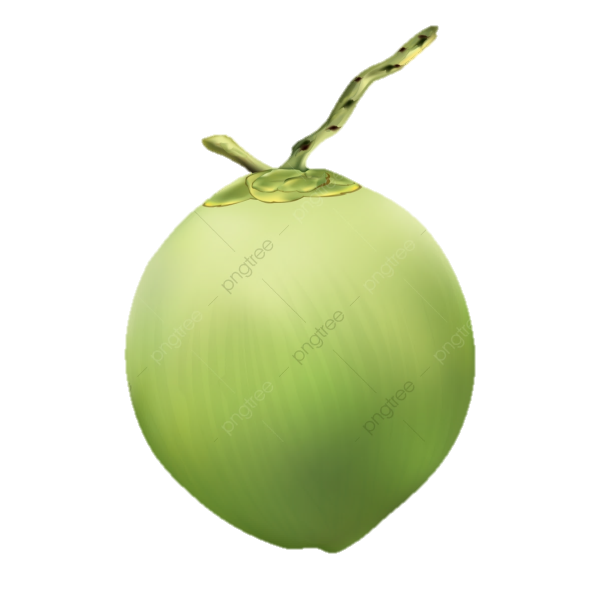 ieâng yeâng
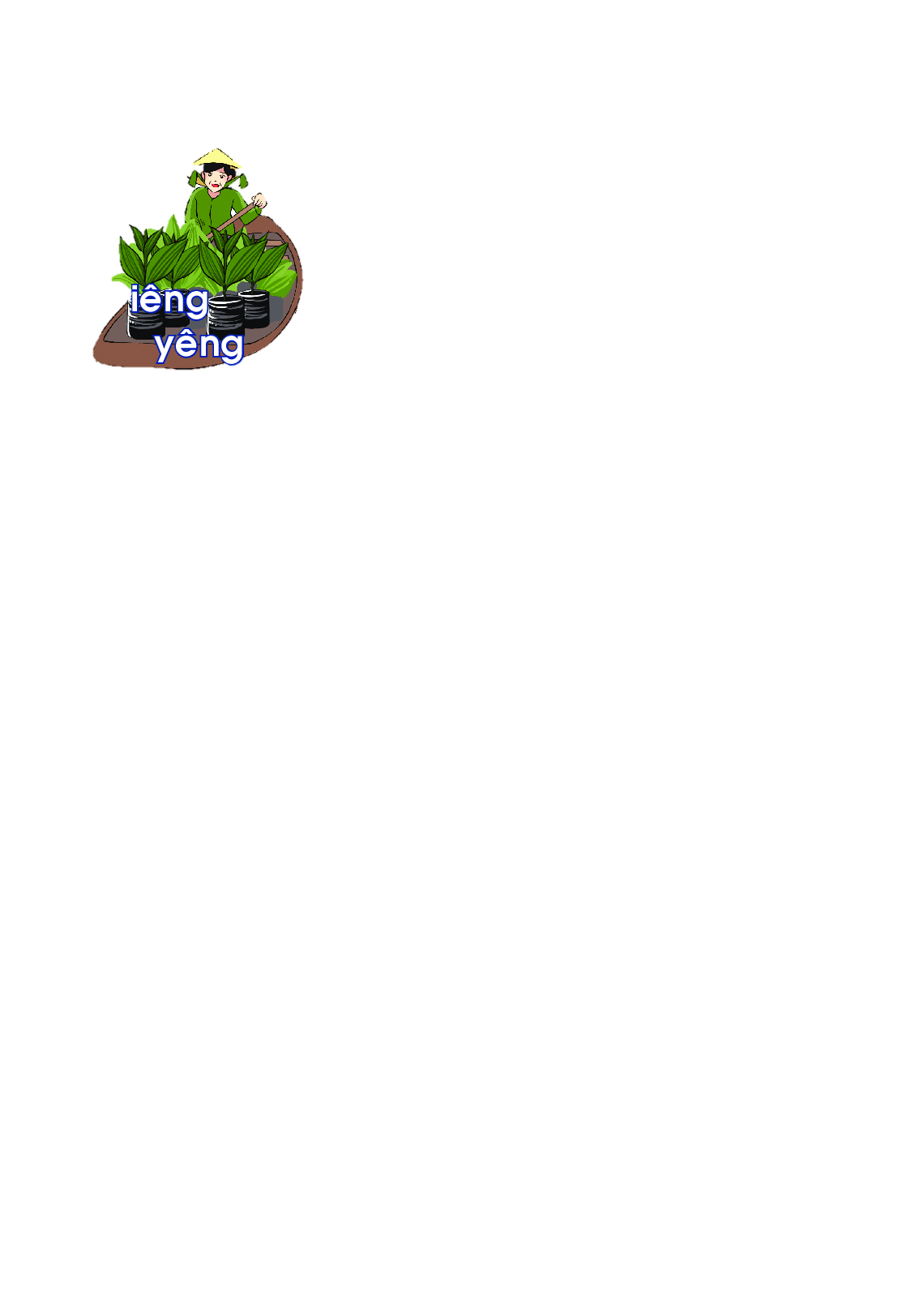 [Speaker Notes: HS dựa vào số để ghi sơ đồ tách gộp]
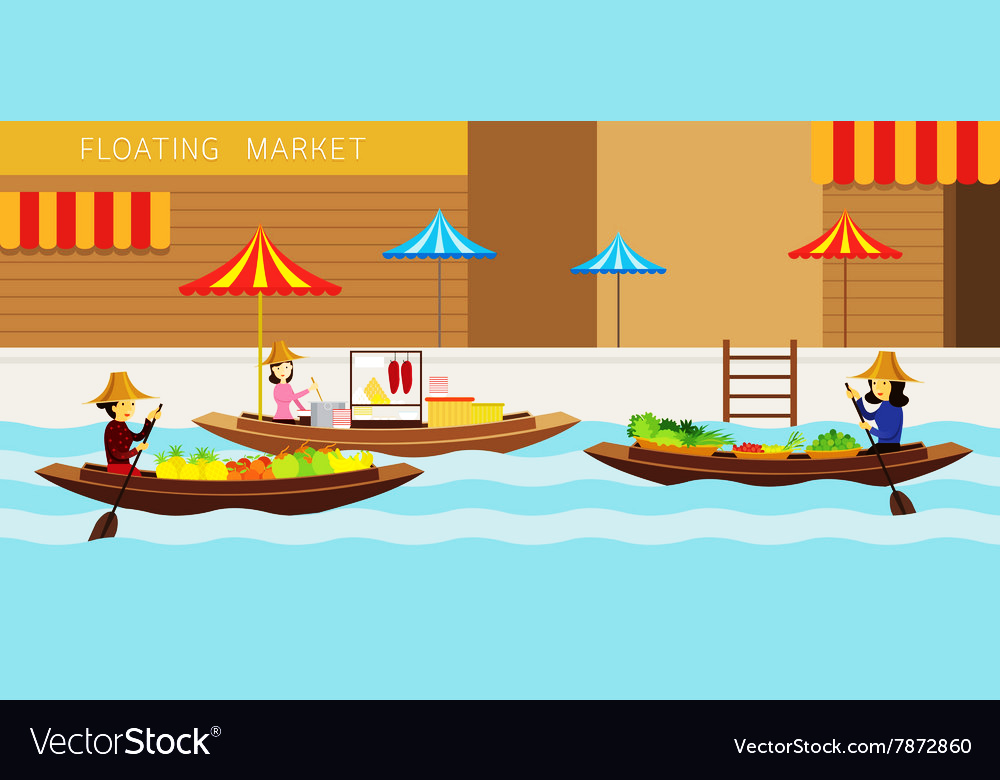 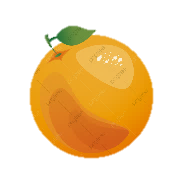 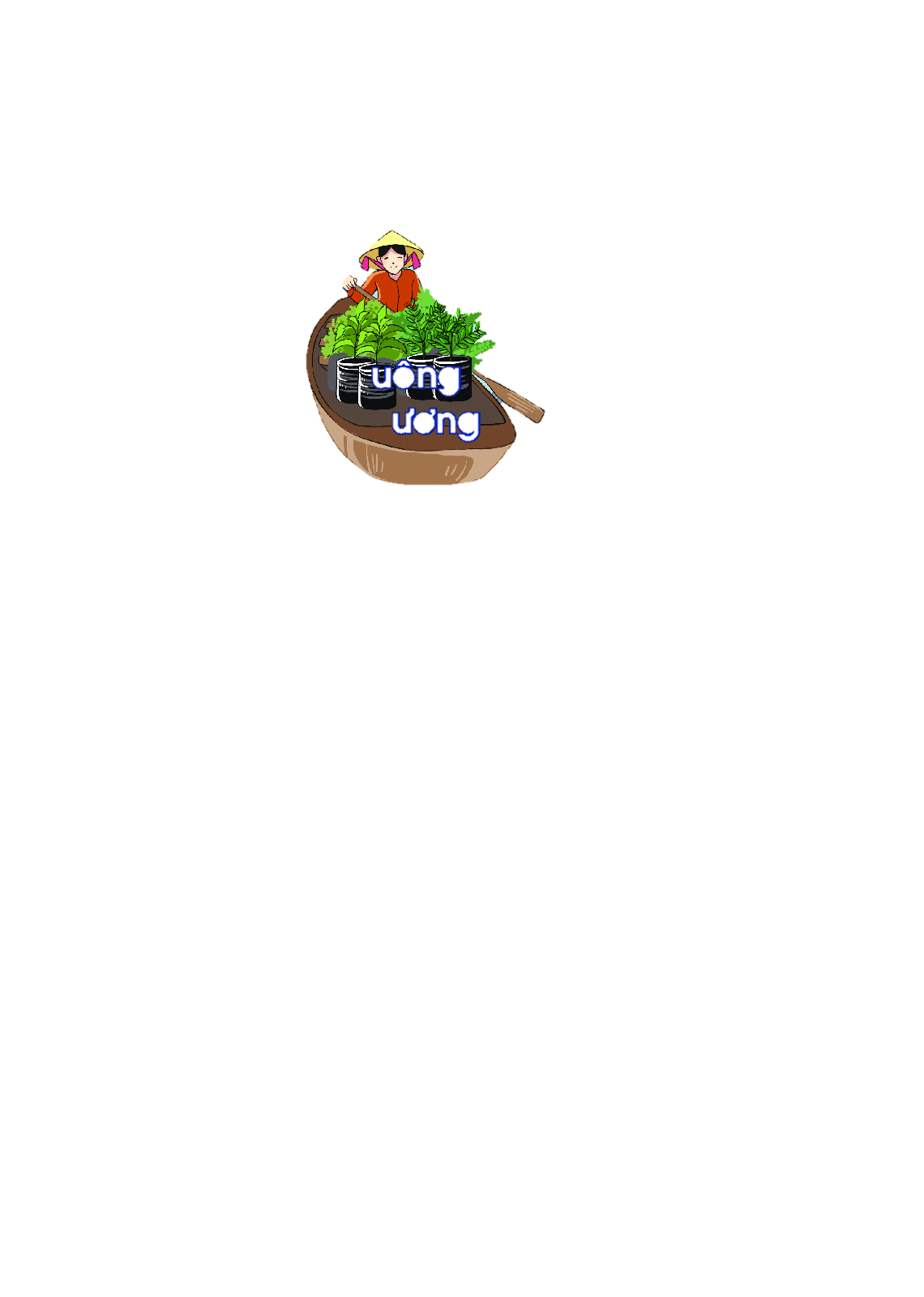 uoâng
öông
[Speaker Notes: HS dựa vào số để ghi sơ đồ tách gộp]
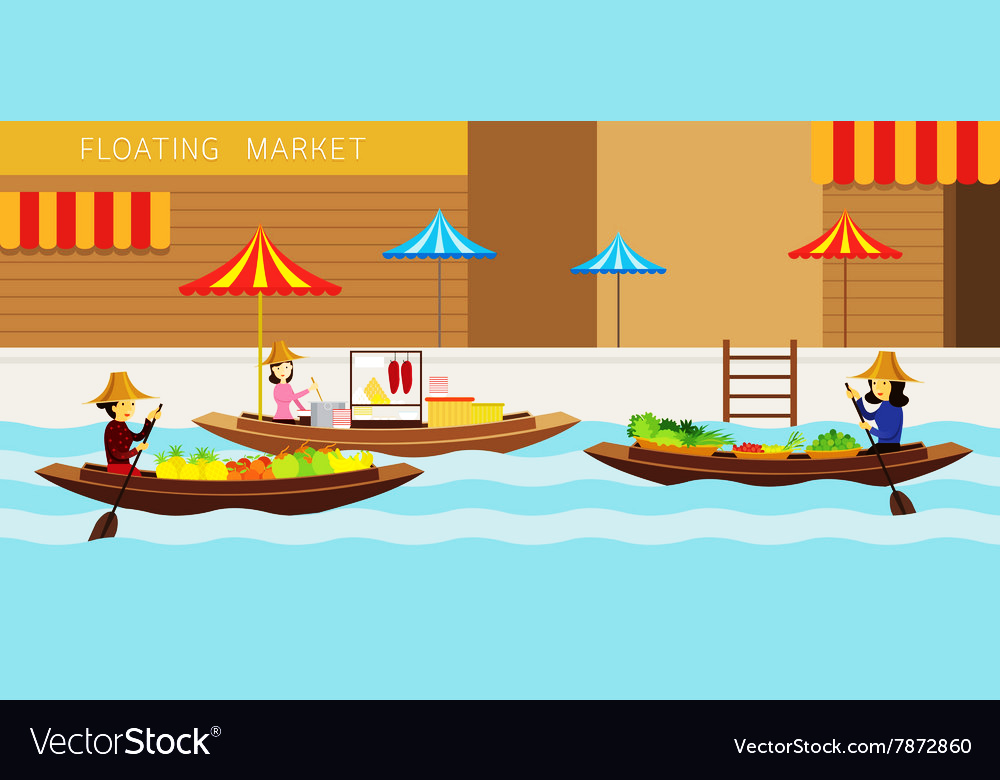 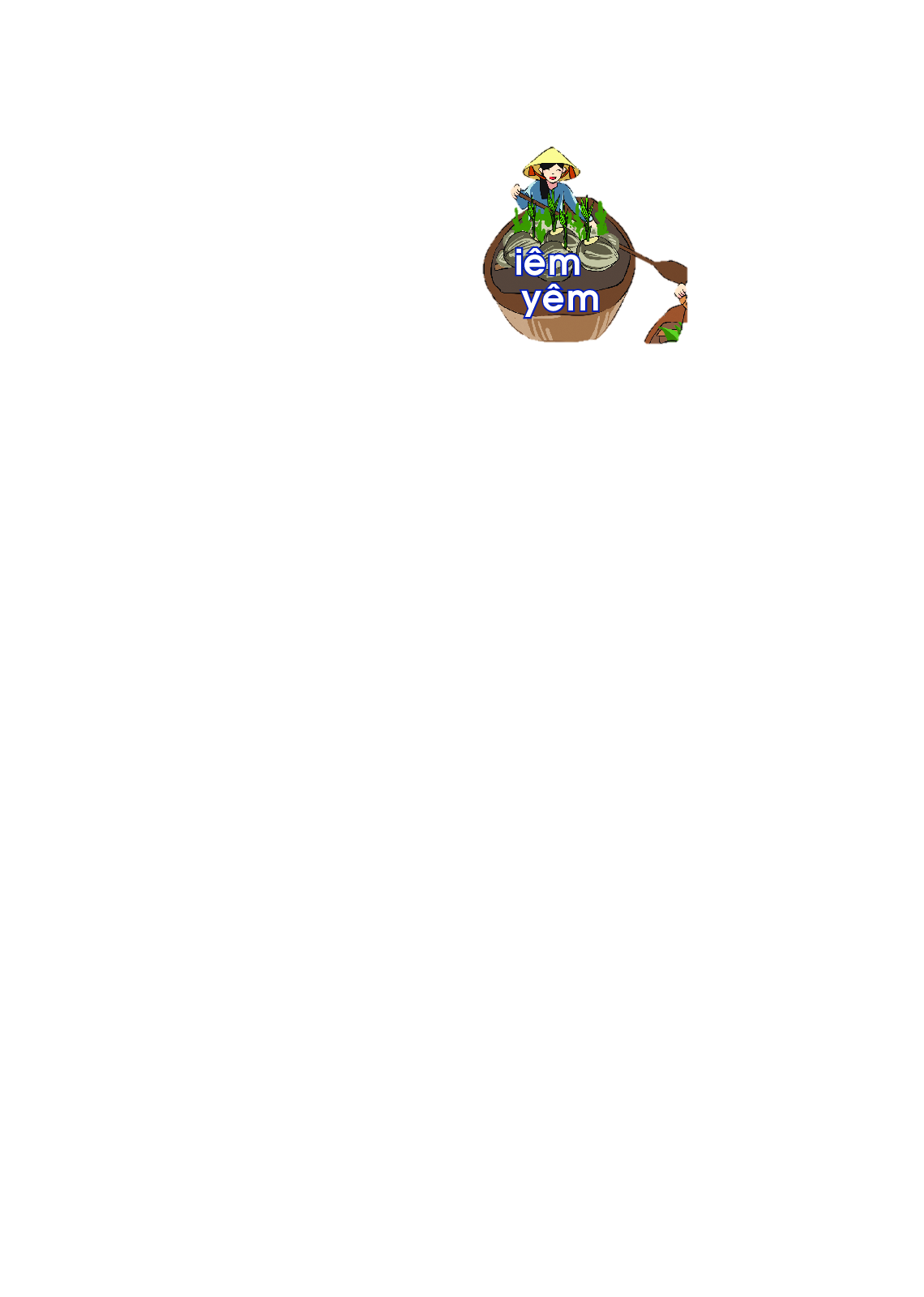 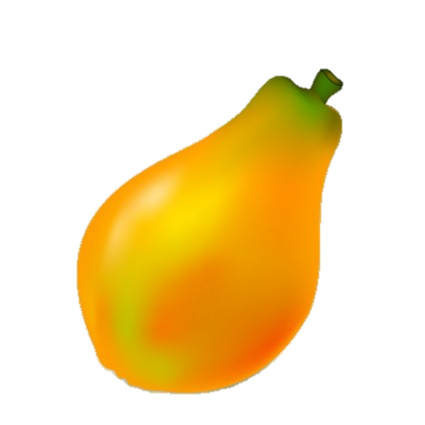 ieâm
yeâm
[Speaker Notes: HS dựa vào số để ghi sơ đồ tách gộp]
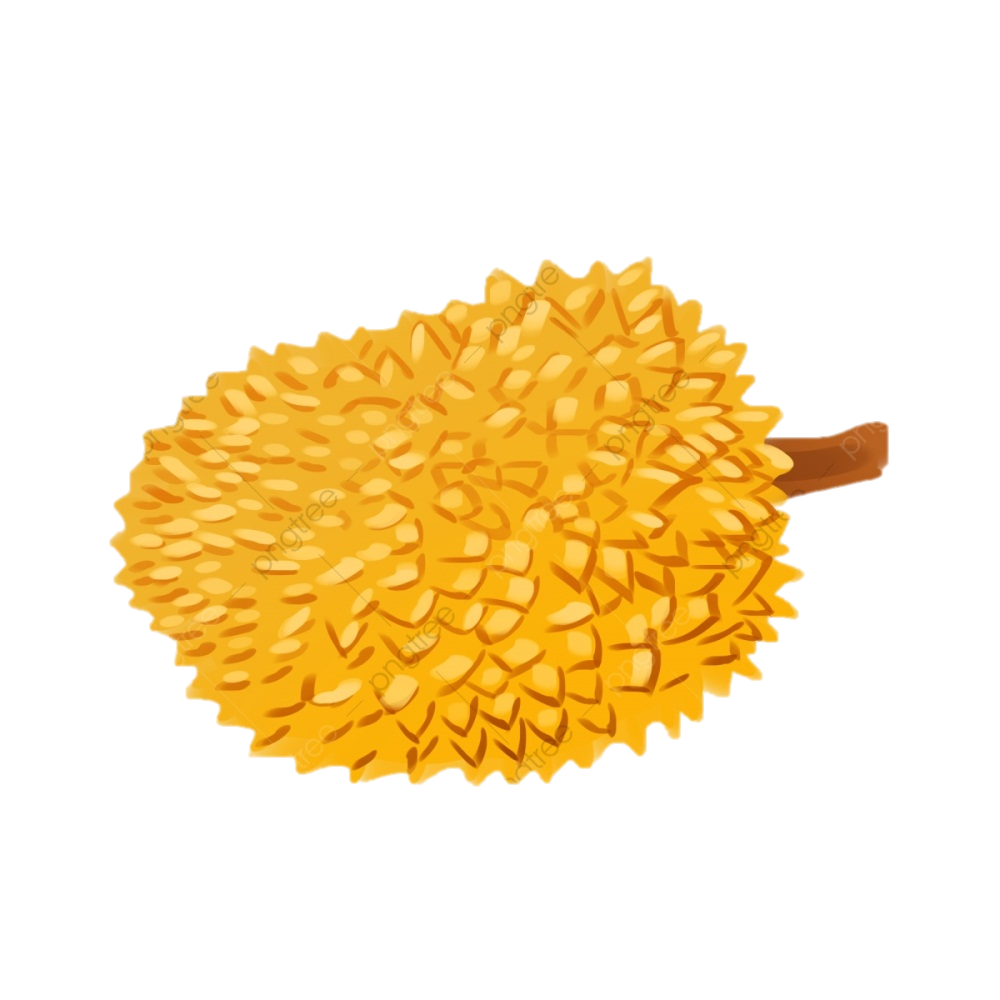 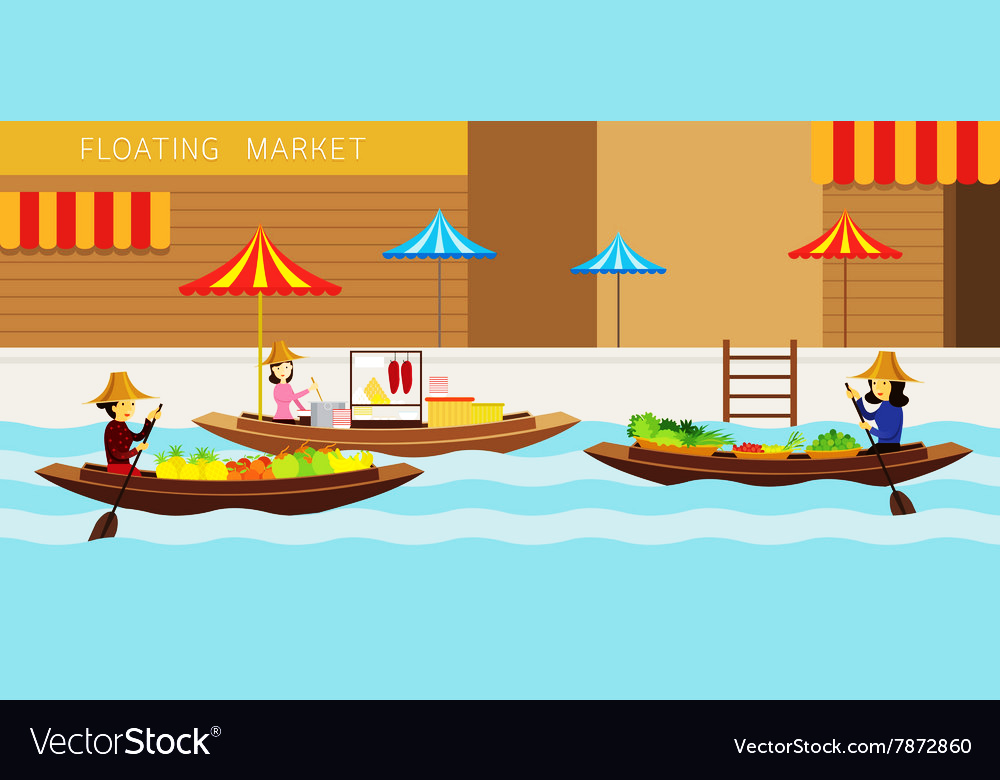 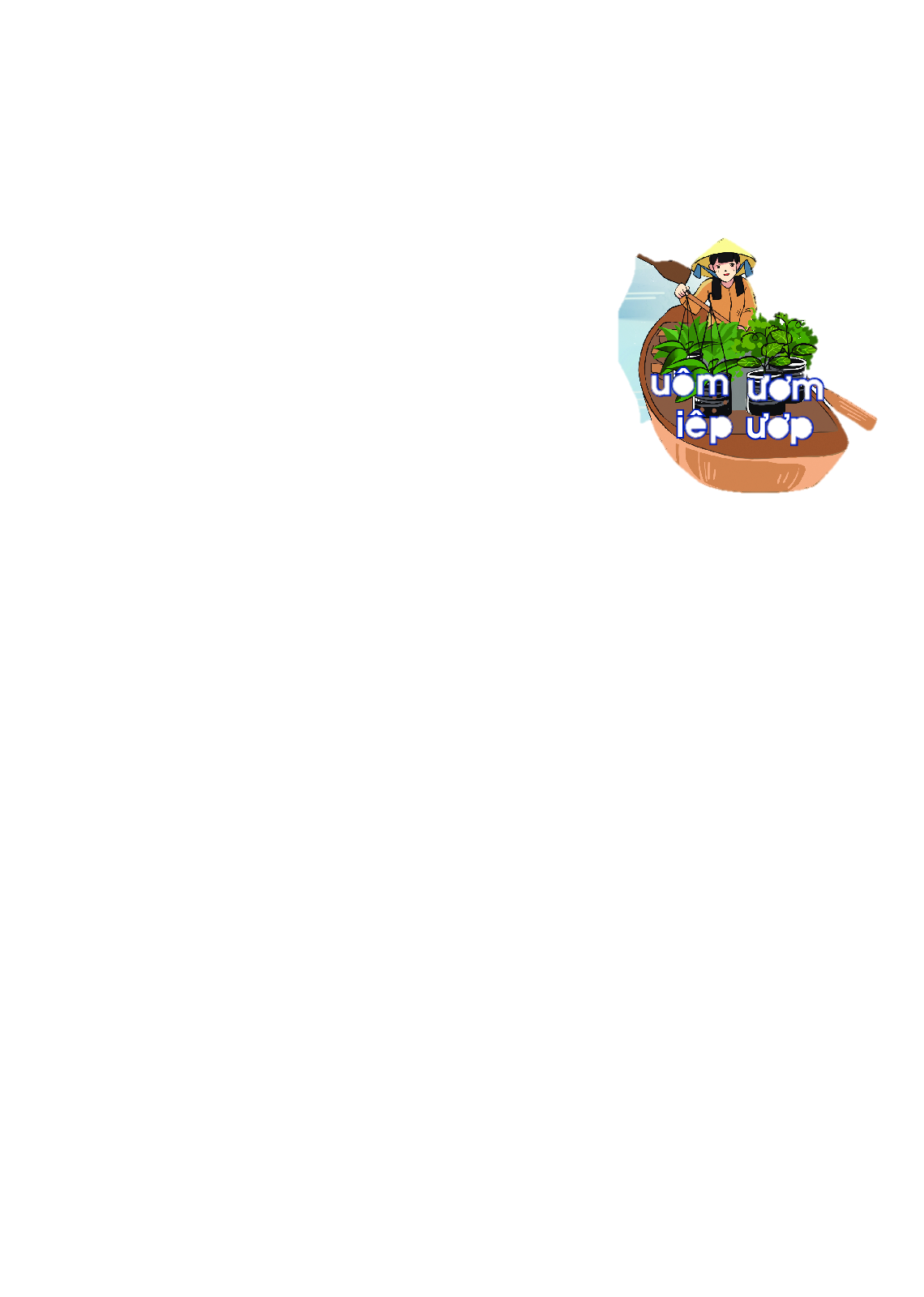 uoâm öôm
ieâp öôp
[Speaker Notes: HS dựa vào số để ghi sơ đồ tách gộp]
Vöôøn öôm yeâu thöông
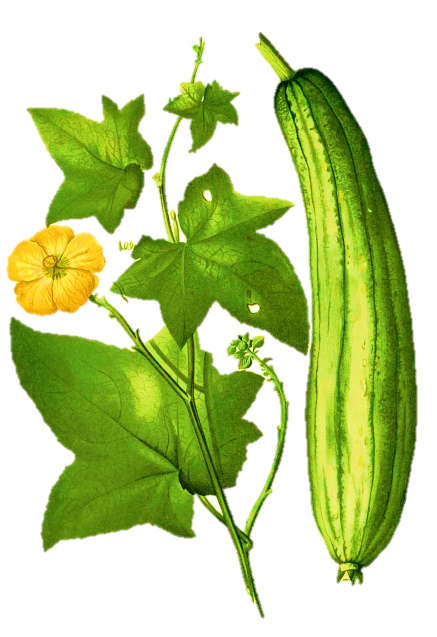 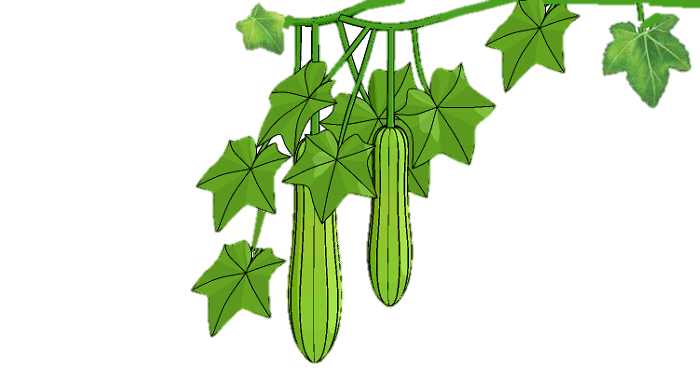 Yeång haùt ríu rít
Yeâu laém vöôøn öôm
Ñieäp vaøng, phöôïng ñoû
Coå yeám, haït cöôøm
Döøa xieâm, möôùp höông
Nhuoäm ngôøi maøu naéng
Sen hoàng, mai traéng
Loùng laùnh gioït söông.
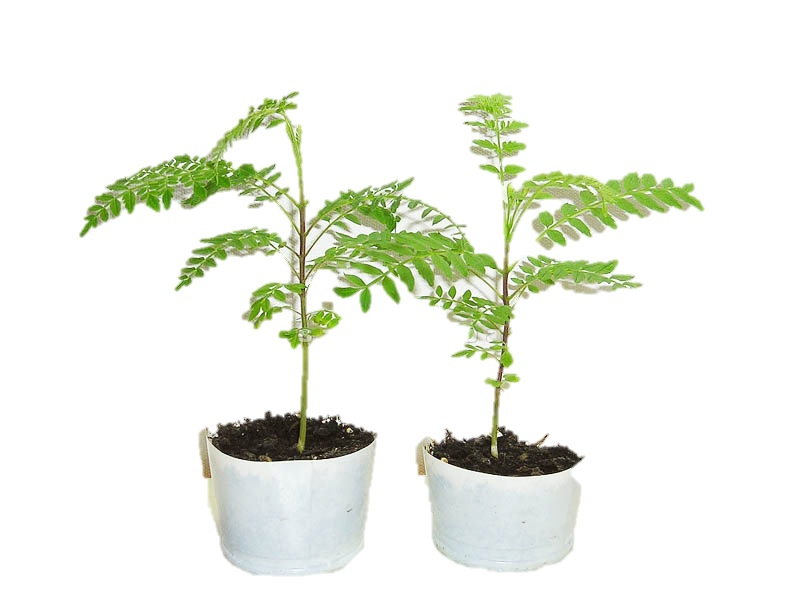 Tieáng chim roän raõ
Vöôøn öôm yeâu thöông
                       Leâ An
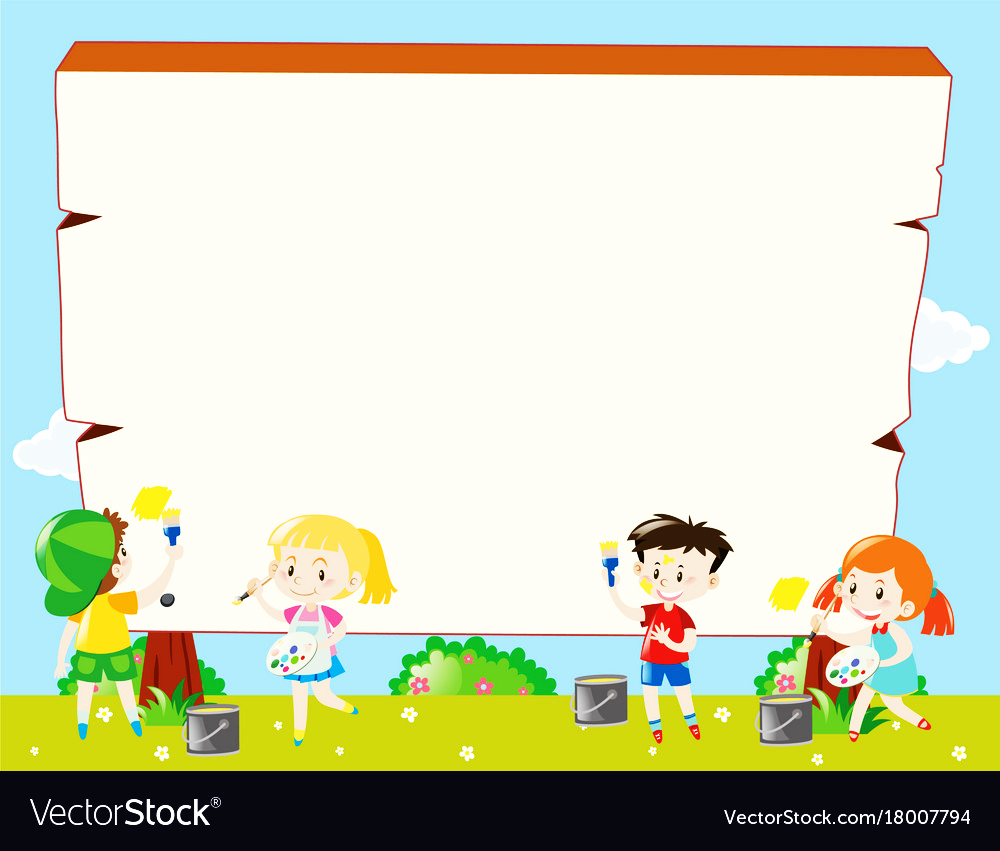 Tìm hieåu noäi dung baøi
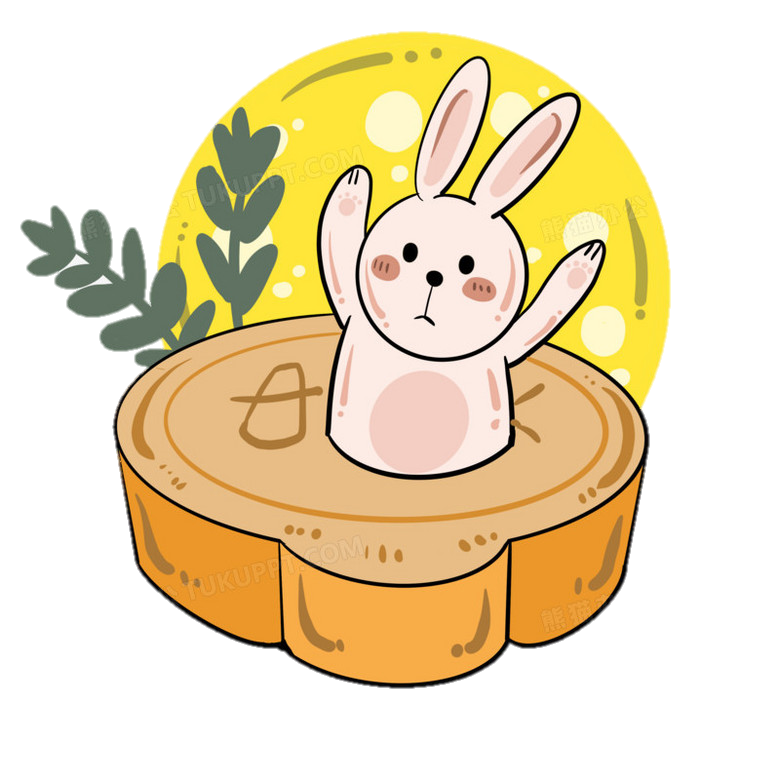 Vöôøn öôm yeâu thöông
Yeång haùt ríu rít
Yeâu laém vöôøn öôm
Ñieäp vaøng, phöôïng ñoû
Coå yeám, haït cöôøm
Döøa xieâm, möôùp höông
Nhuoäm ngôøi maøu naéng
Sen hoàng, mai traéng
Loùng laùnh gioït söông.
Tieáng chim roän raõ
Vöôøn öôm yeâu thöông
                       Leâ An
?
1. Keå teân caùc loaøi caây maø baøi thô nhaéc ñeán?
Ñieäp vaøng, phöôïng ñoû, döøa xieâm, möôùp höông, sen hoàng, mai traéng
2. Em thích loaïi caây naøo nhaát? Vì sao?
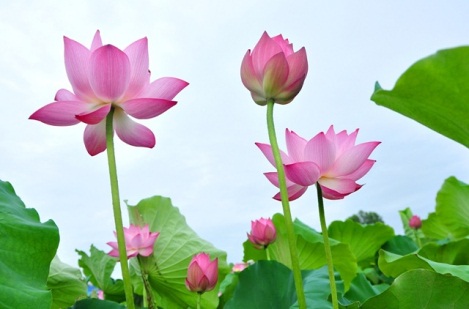 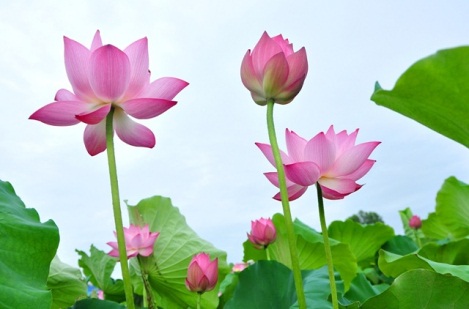 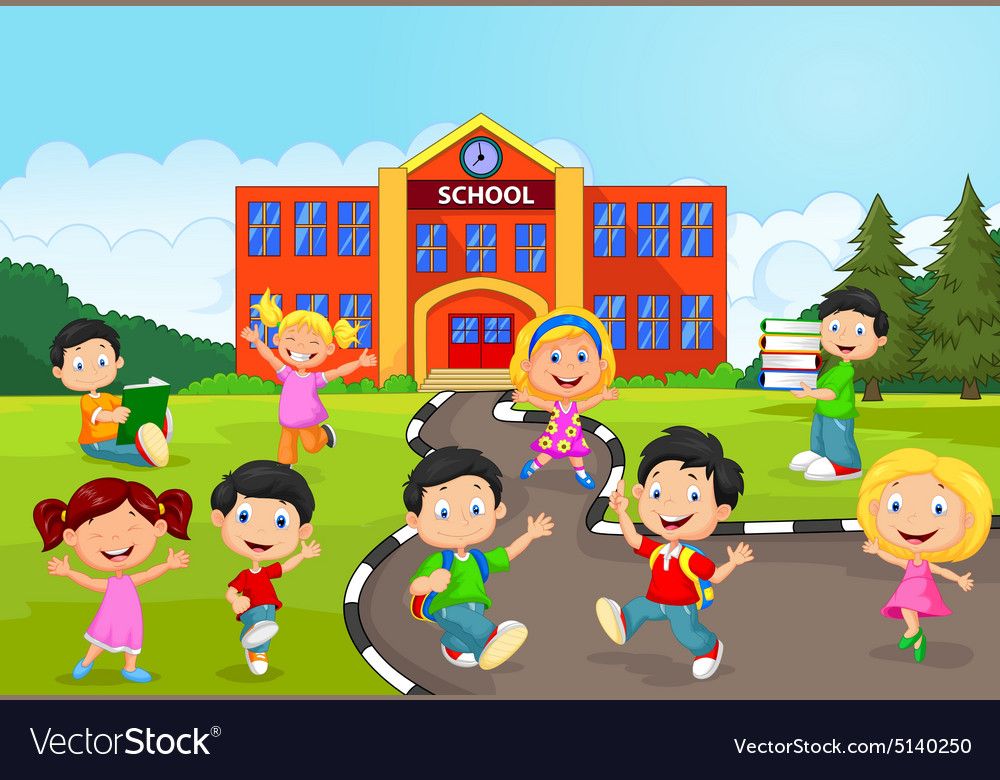 Giaûi lao
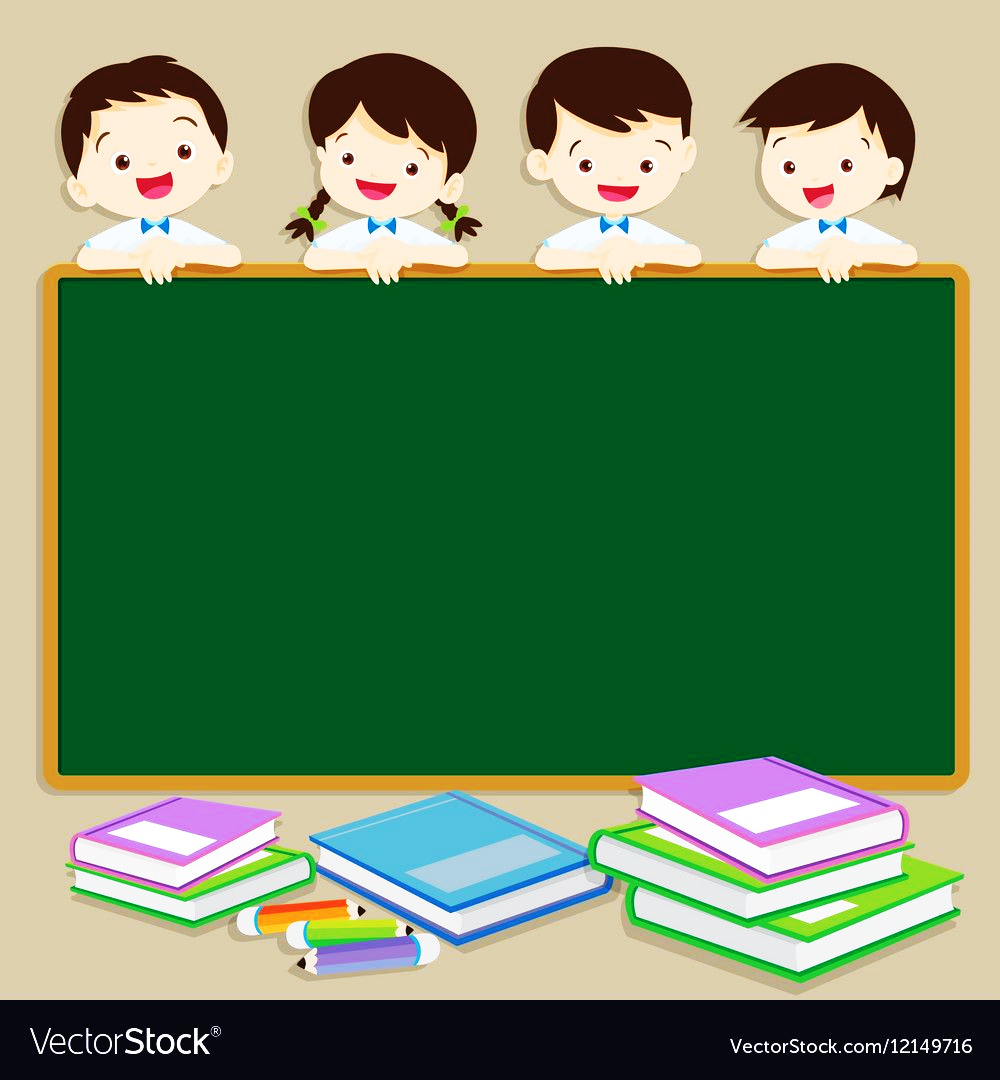 Tập ȫμết
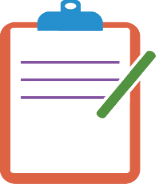 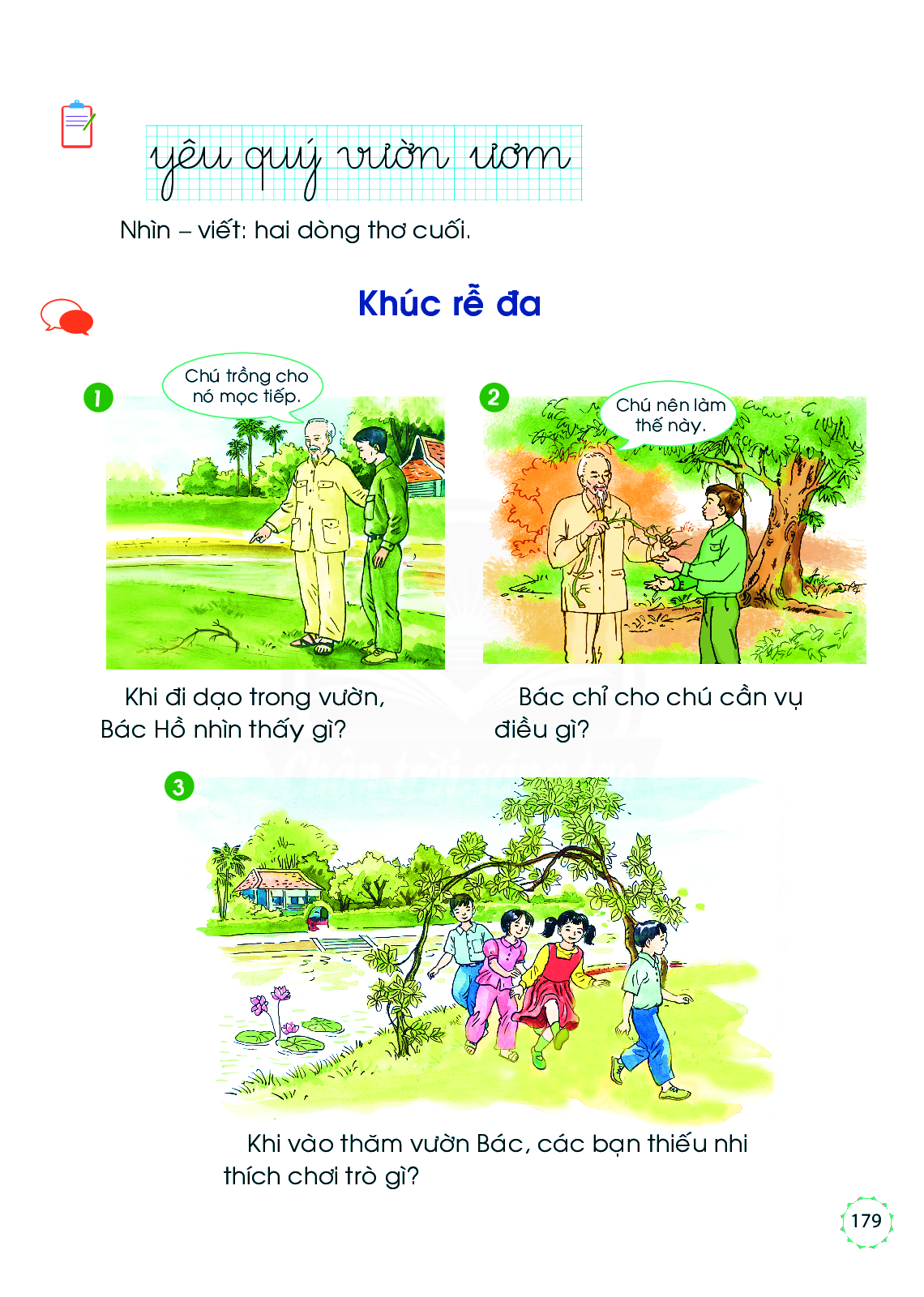